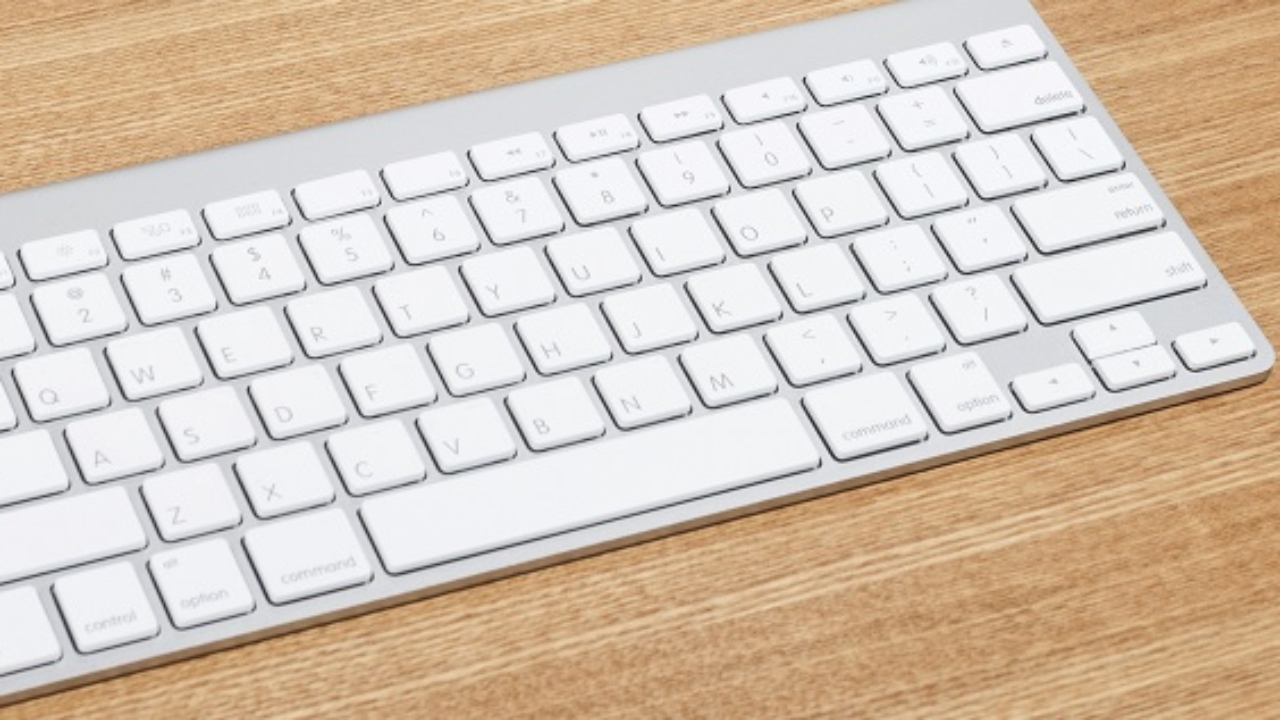 Typen is het nieuwe schrijven!
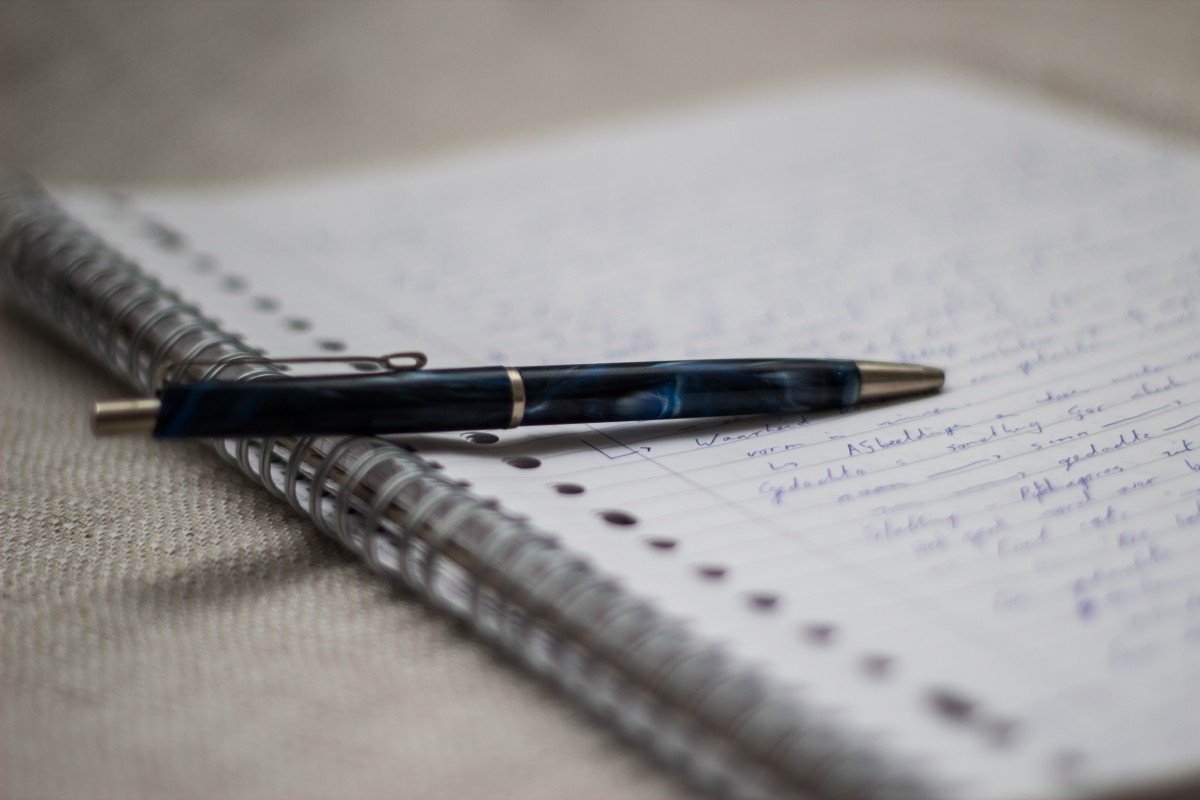 Beleidsvisie 2022-2023
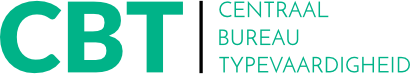 Het CBT

Als gevolg van de daling van de afgenomen examens komt de continuïteit van de vereniging onder druk te staan. 

Vragen die hierbij gesteld kunnen worden:

Waarom het CBT? 
Waarvoor en voor wie zou het CBT belangrijk moeten zijn?
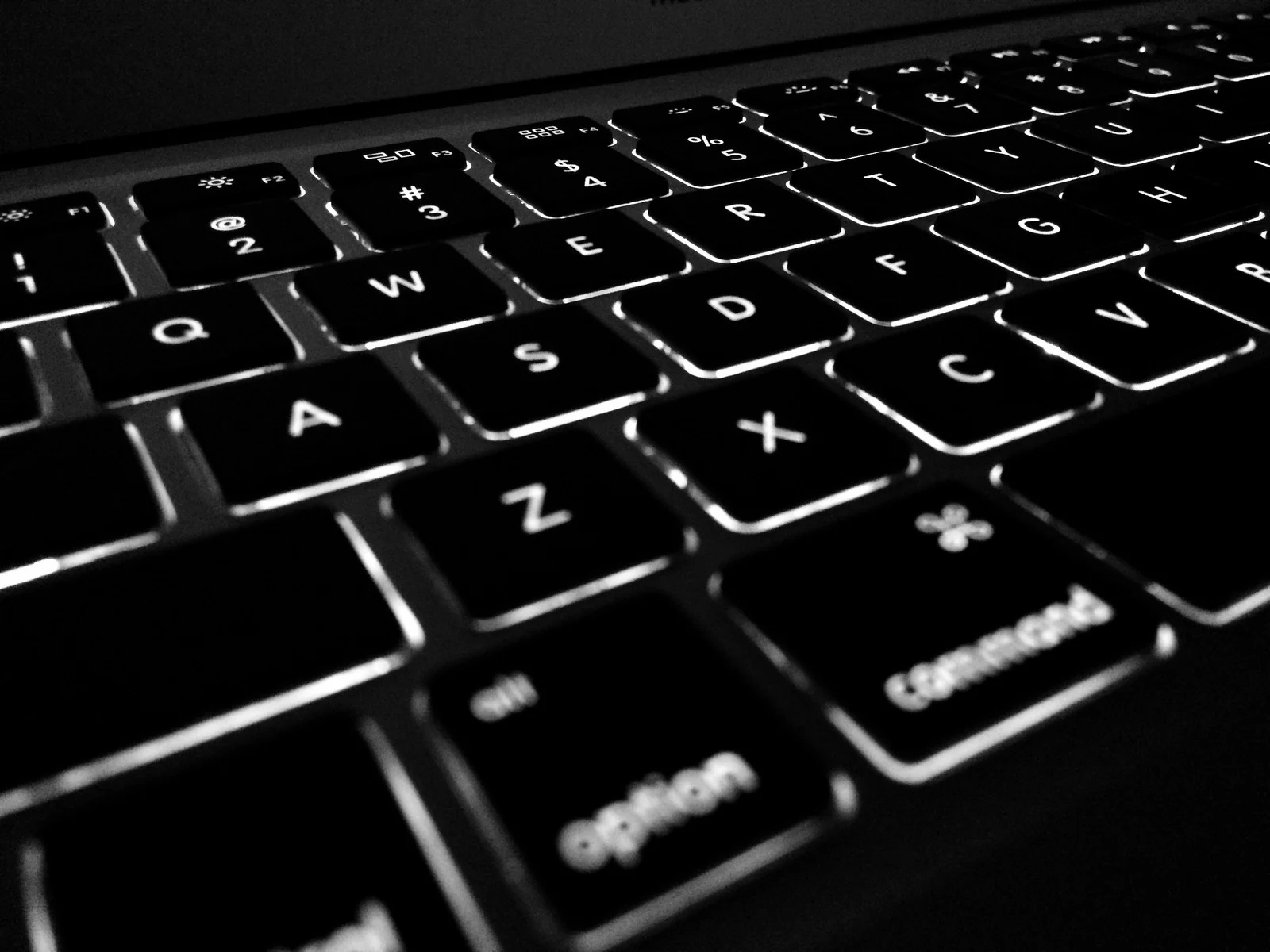 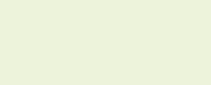 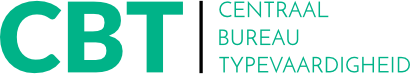 Typevaardigheid centraal
Aandacht via sociale media
Belangenbehartiging
Publicaties voor leerkrachten en ouders
Evenementen conferenties organiseren
Belang van typen bij iedereen kenbaar maken
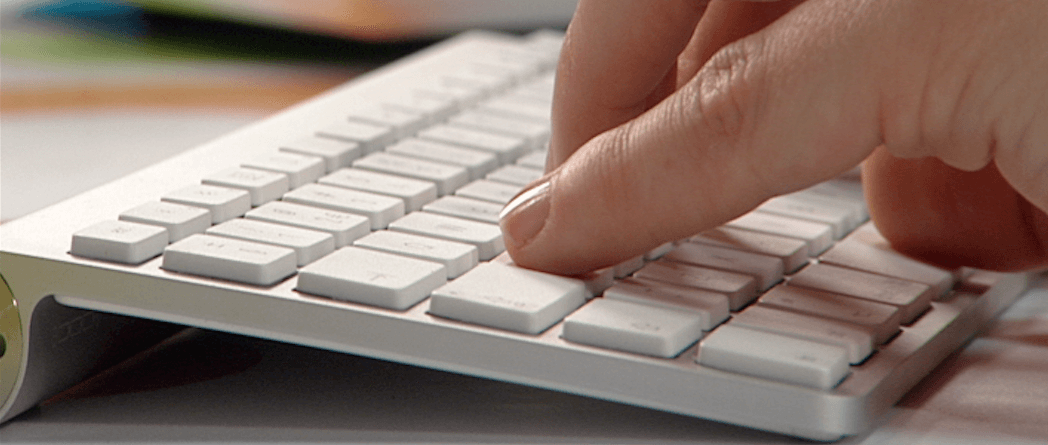 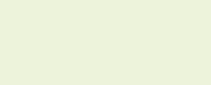 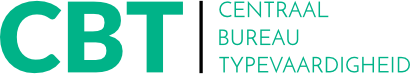 Opleiders opleiden

Aandacht voor de vakleerkracht
Professionaliteit en specialisme
Bij- en nascholing
Workshops
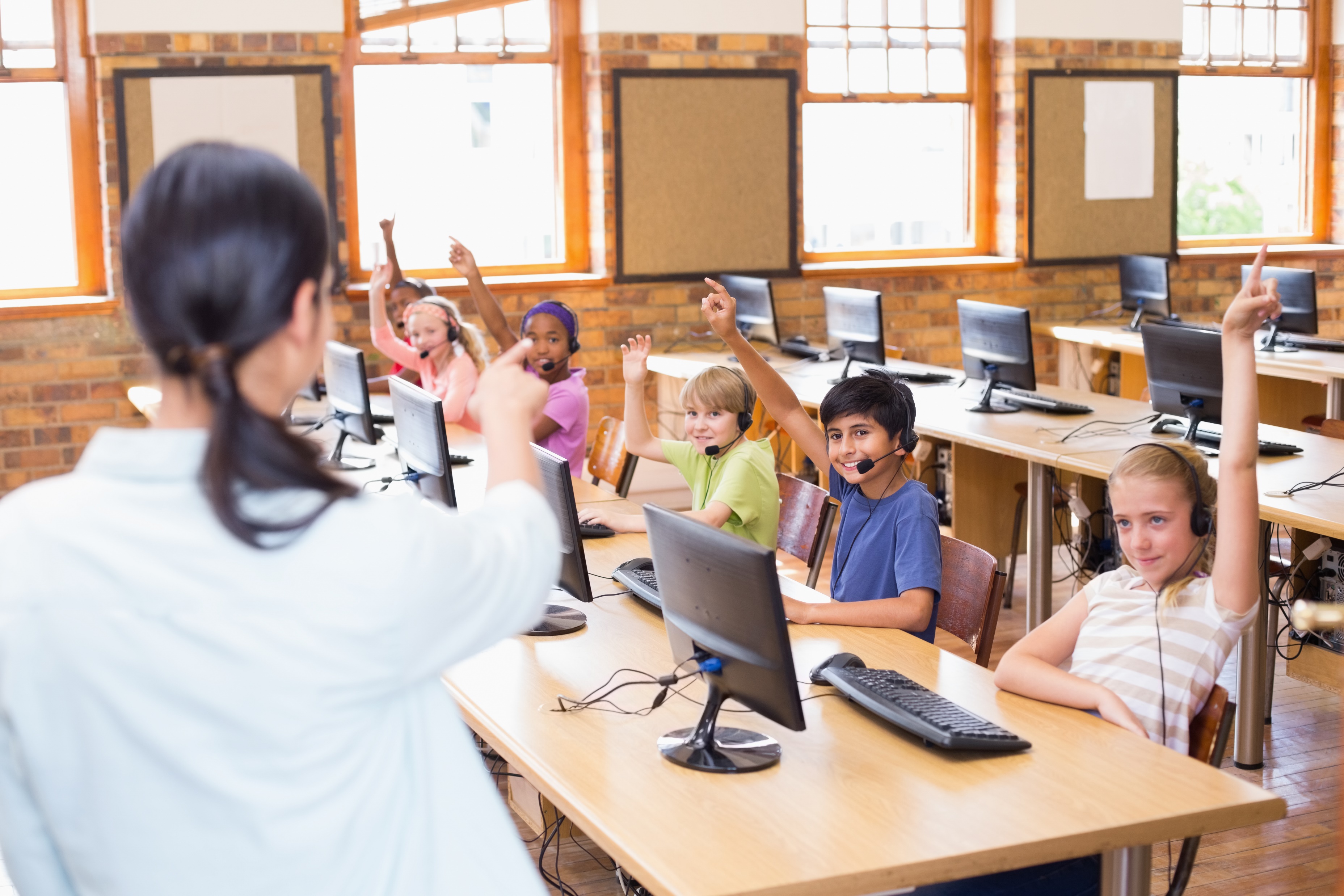 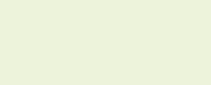 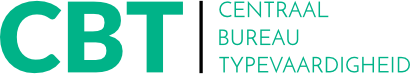 Belangen van opleiders behartigen

Kennis delen
Ontwikkelingen in het onderwijs signaleren en daarop inspelen
Eensluidend typediploma: voor iedereen gelijk
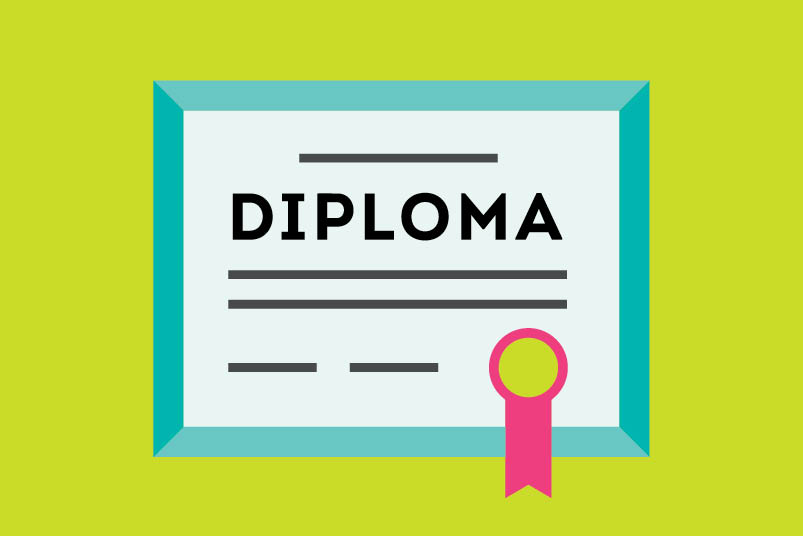 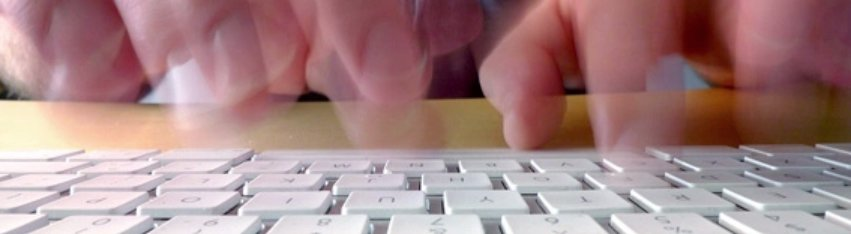 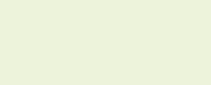 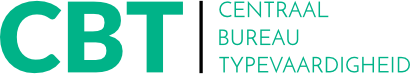 Sterk collectief
Uniformiteit in normering van examens;
Typeles op school als onderdeel van het curriculum;  
Typedocent als ondernemer in brede zin faciliteren; 
Belangenbehartiging voor leden.

Onafhankelijkheid
Zonder winstoogmerk;
Voor en door leden;
Samenwerking met alle aanbieders van typelessen.

Kenniscentrum Kwaliteit-Kennis-Kunde
Kwaliteit waarborgen: keurmerk opleiders;
Kennis delen;
Examens blijven innoveren;
Ondernemerschap faciliteren.
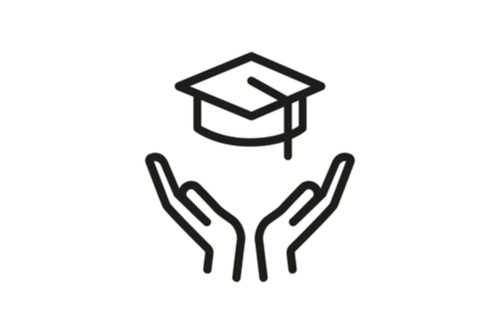 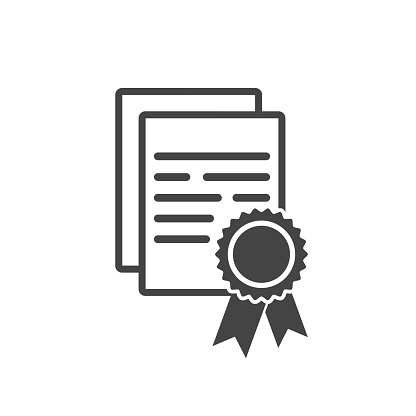 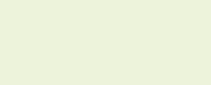 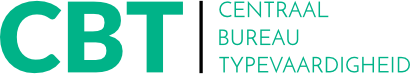 Doe je mee?

 Om de ideeën te kunnen uitwerken vragen 
 wij jullie hulp en ondersteuning.
 Meld je aan om mee te helpen het 
 CBT toekomstbestendig te maken.
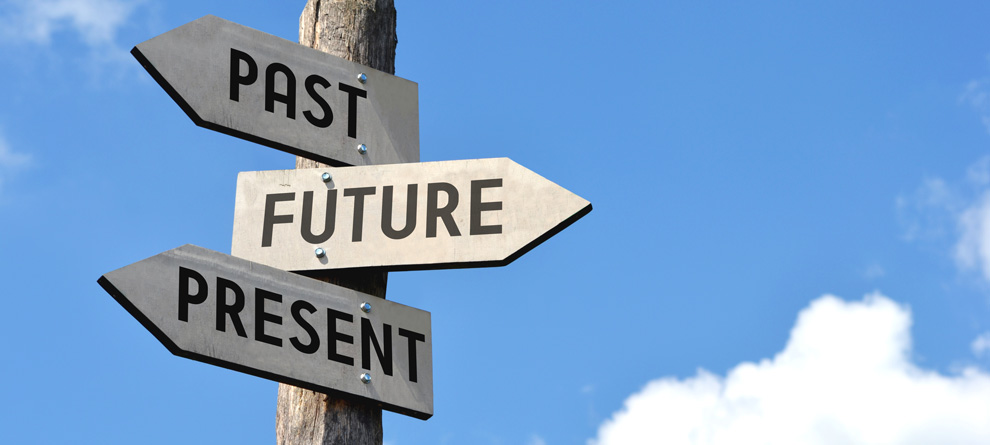 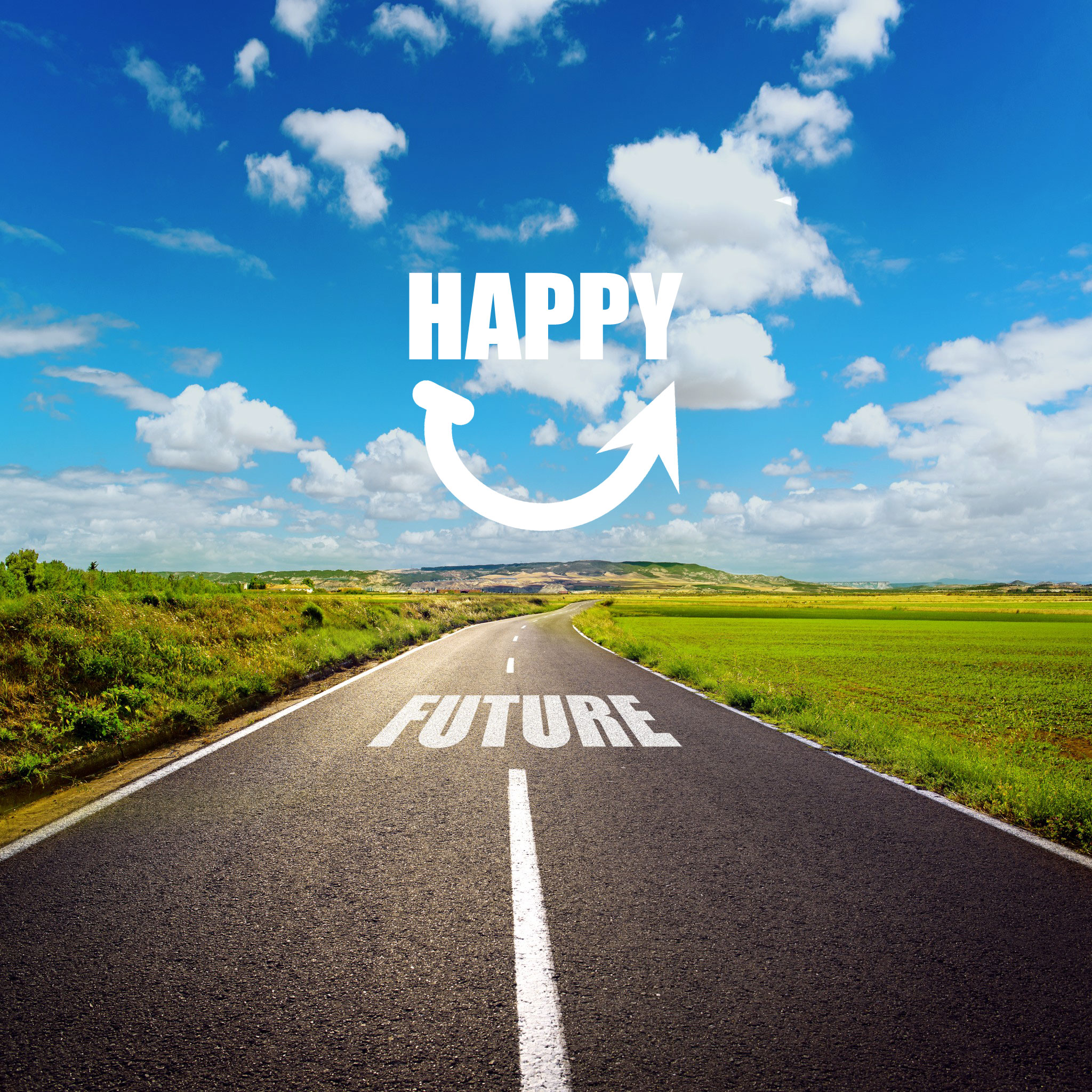 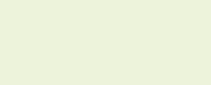 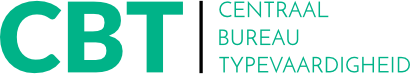 Typevaardigheid en het CBT op de kaart!
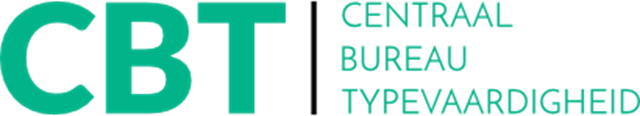 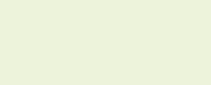